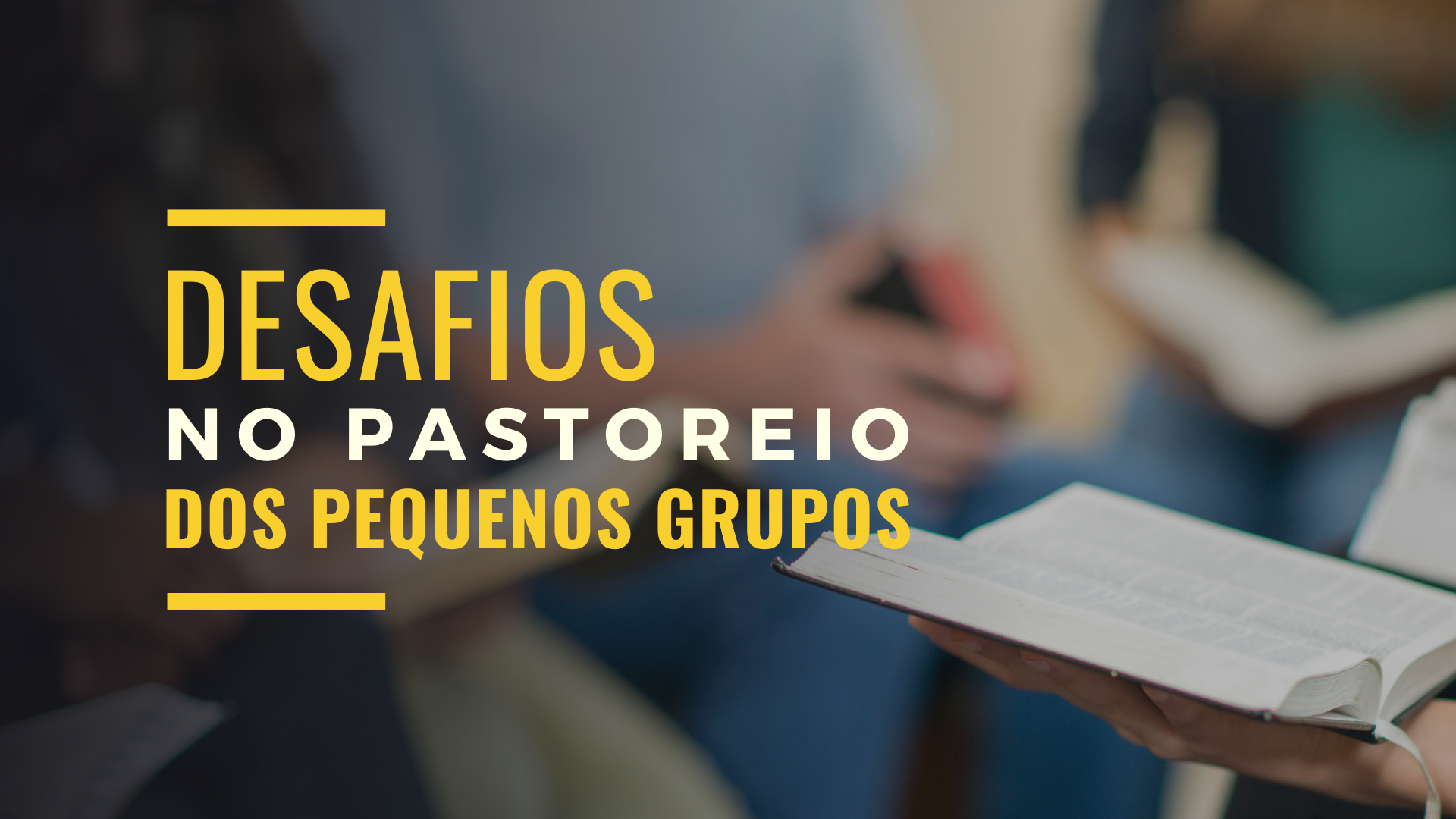 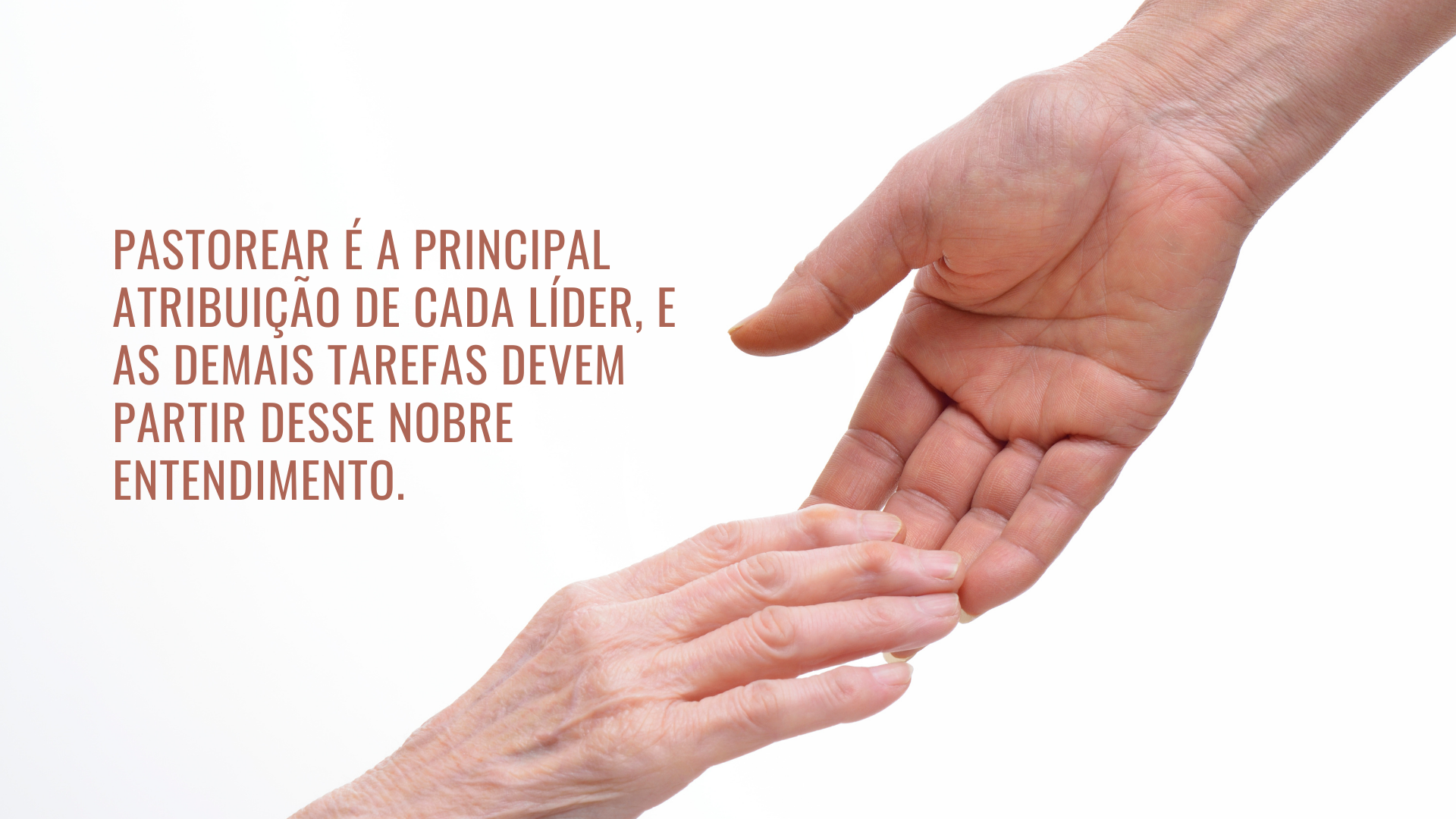 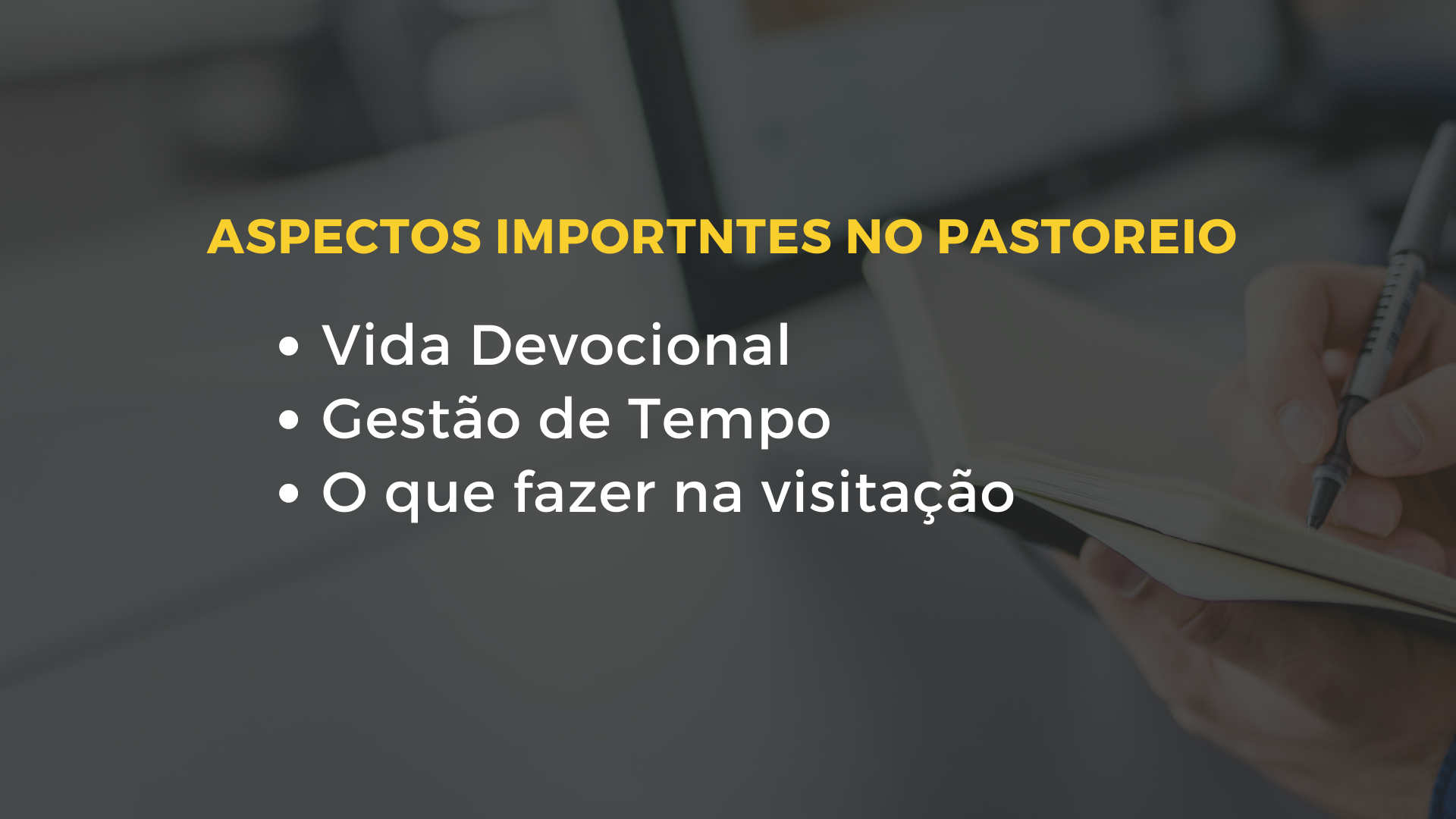 ASPECTOS IMPORTANTES NO PASTOREIO
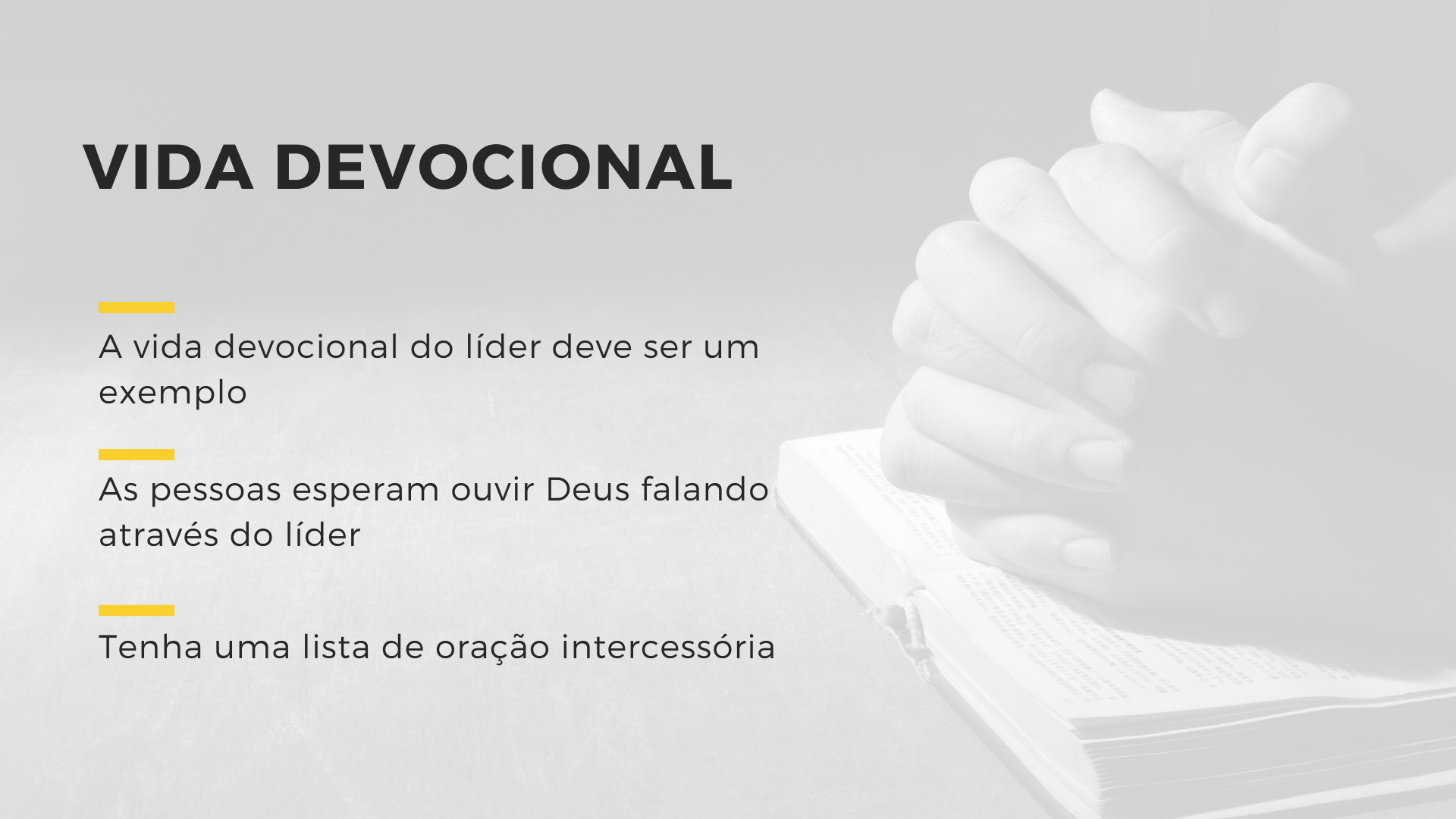 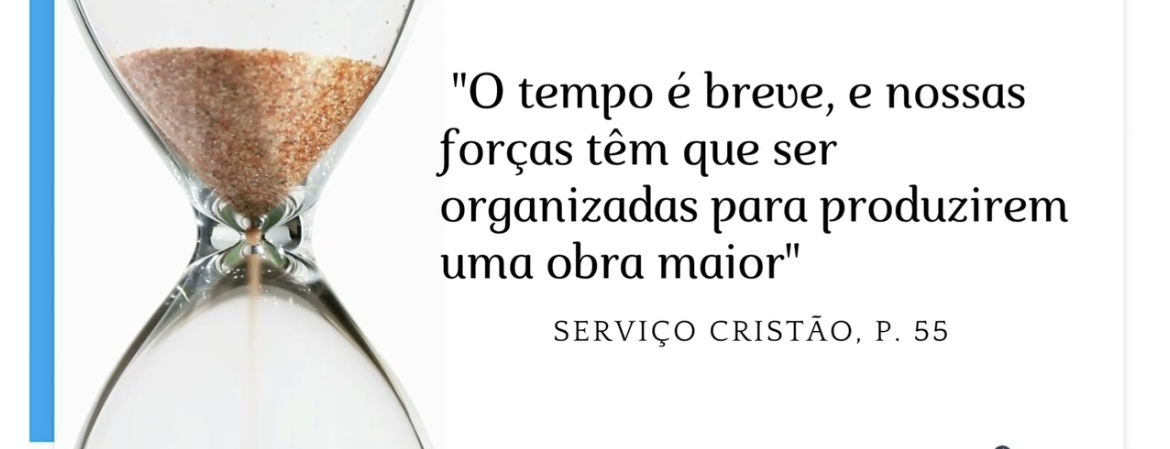 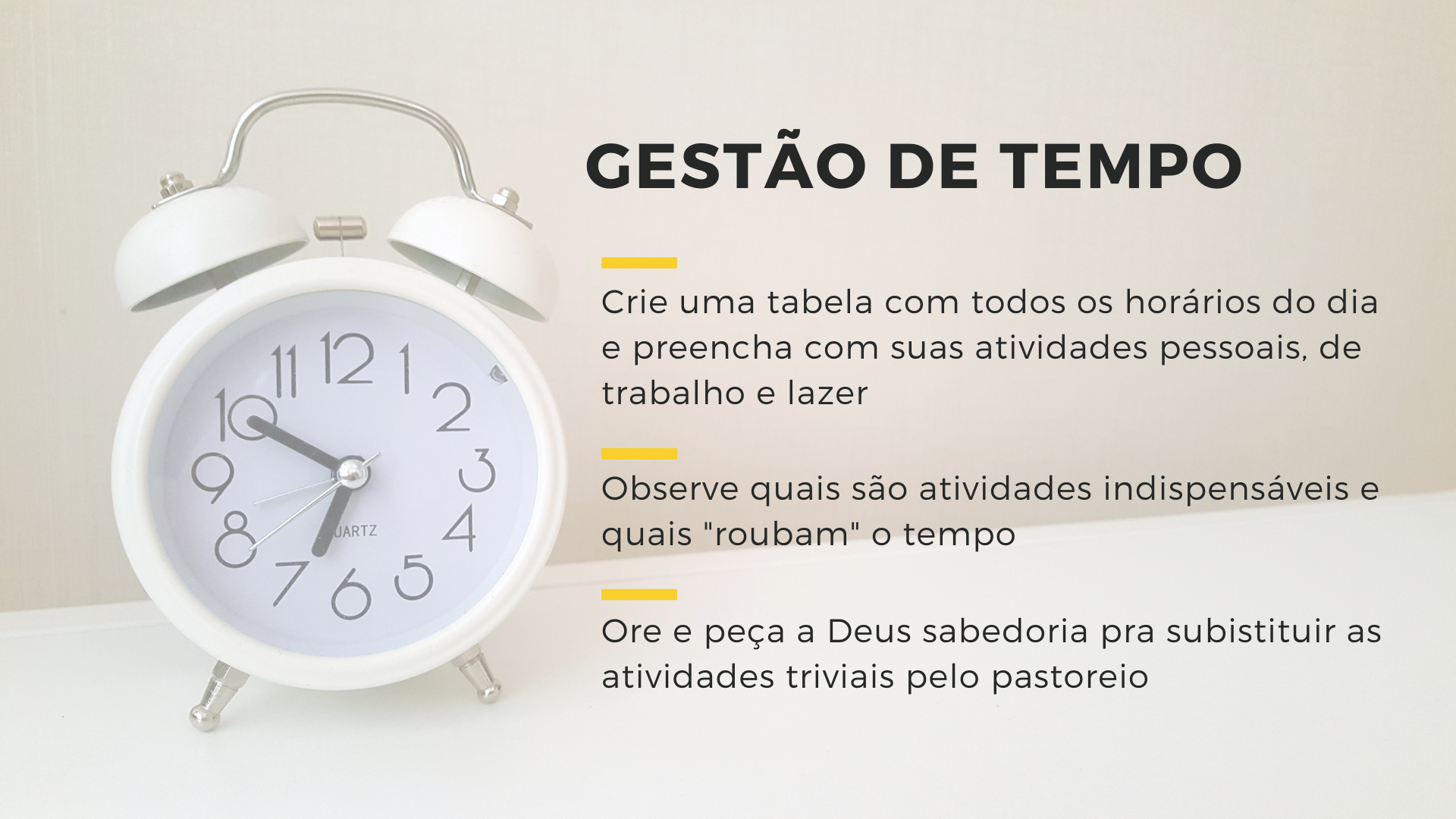 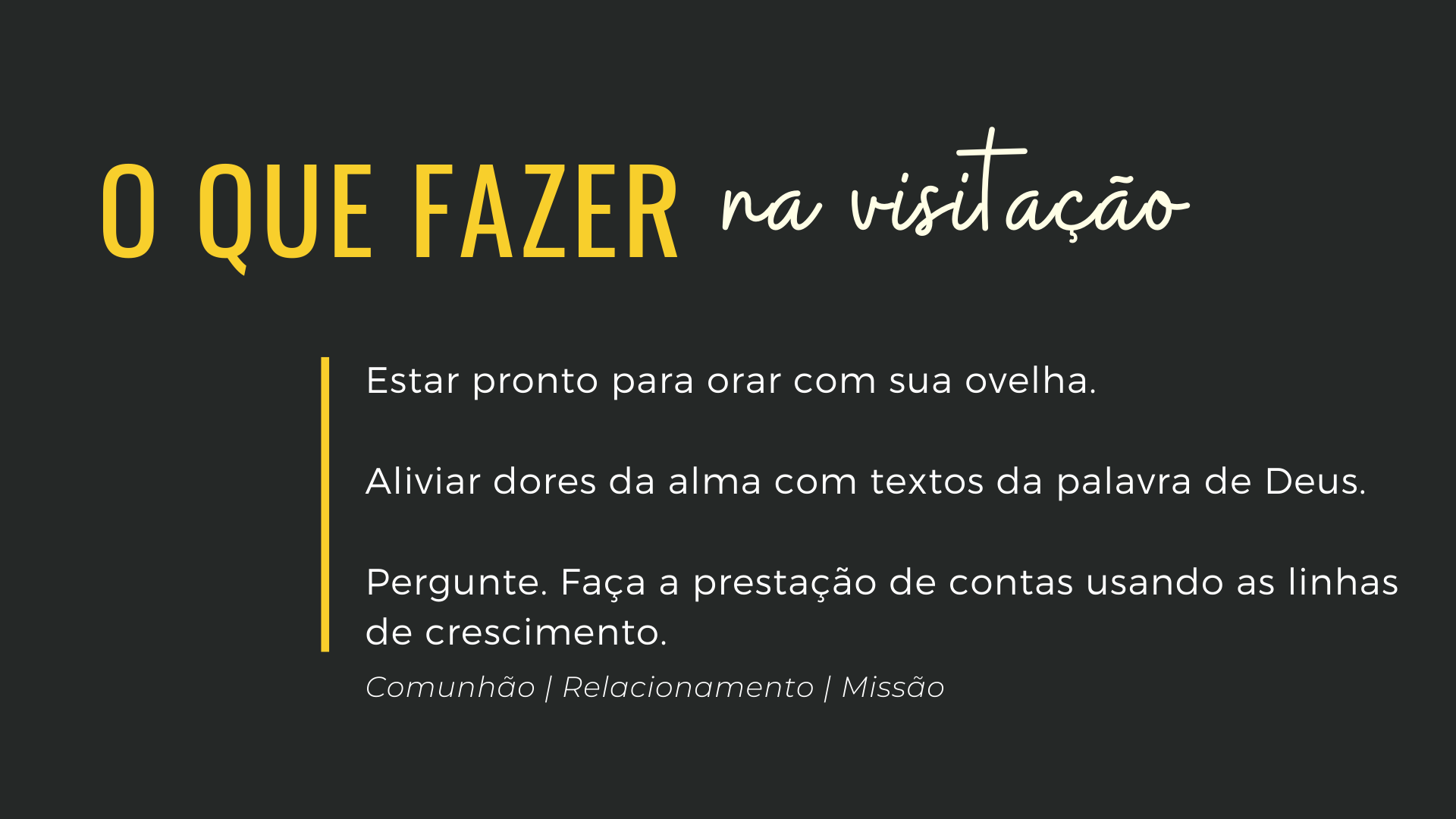 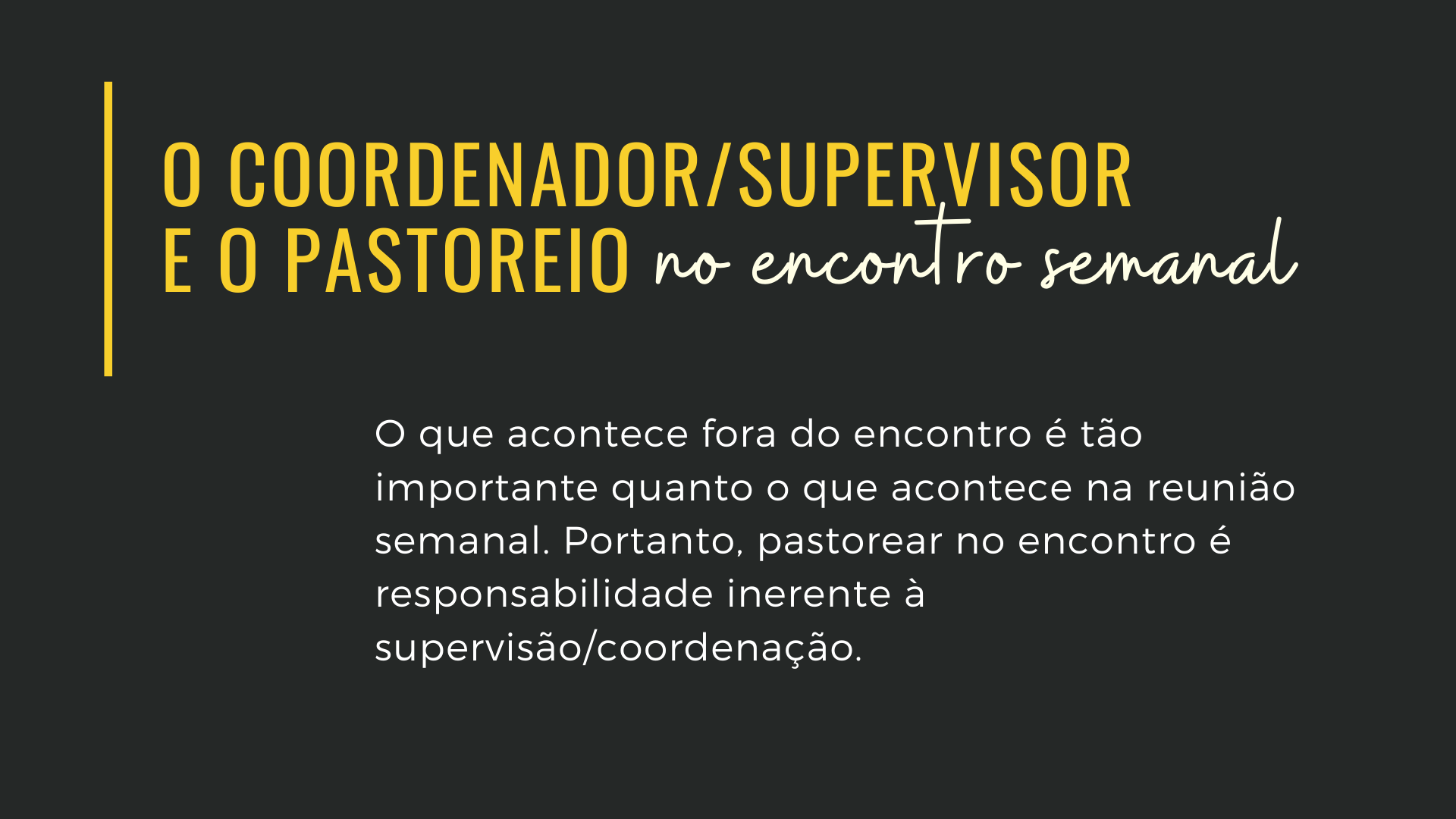 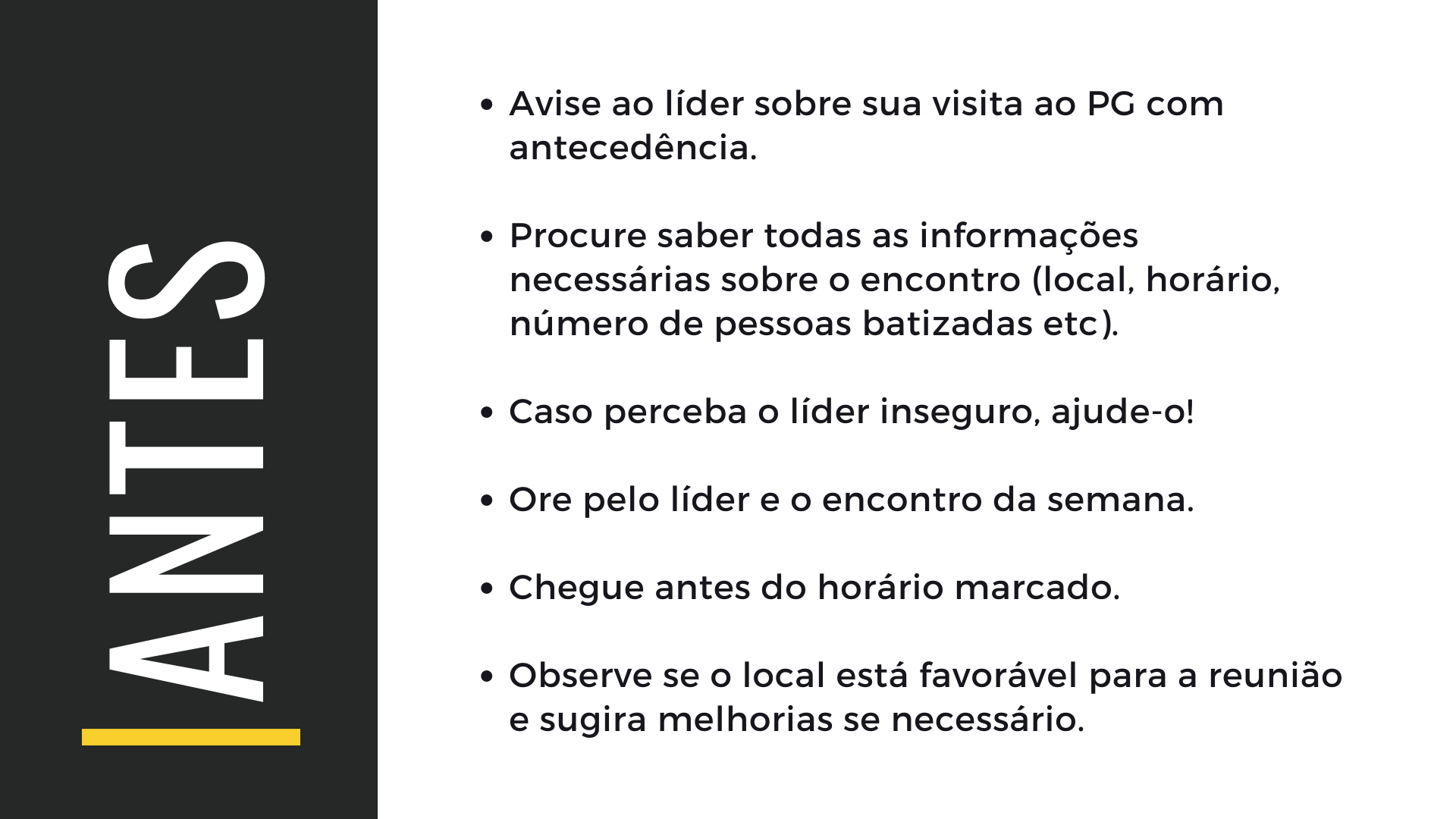 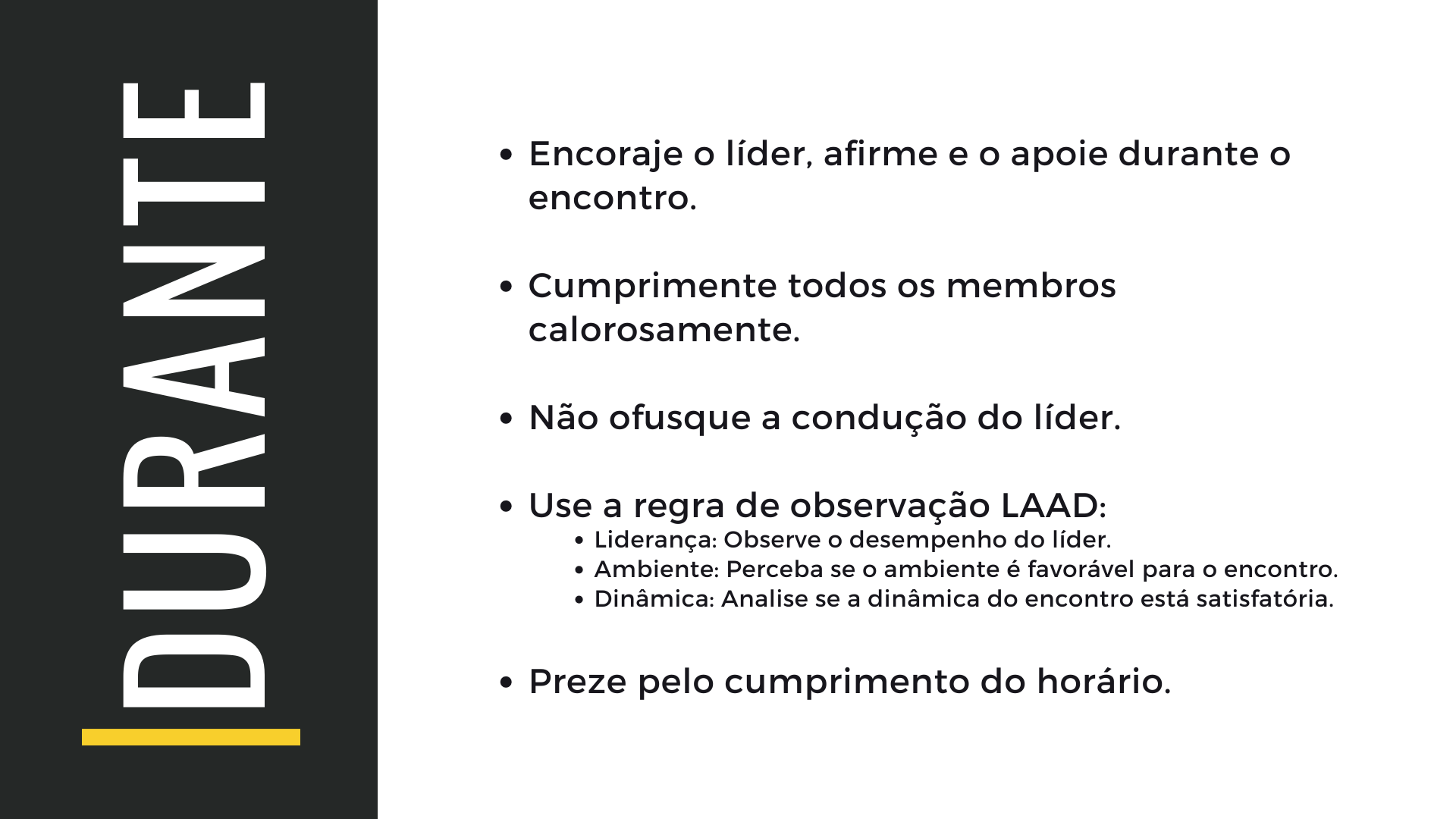 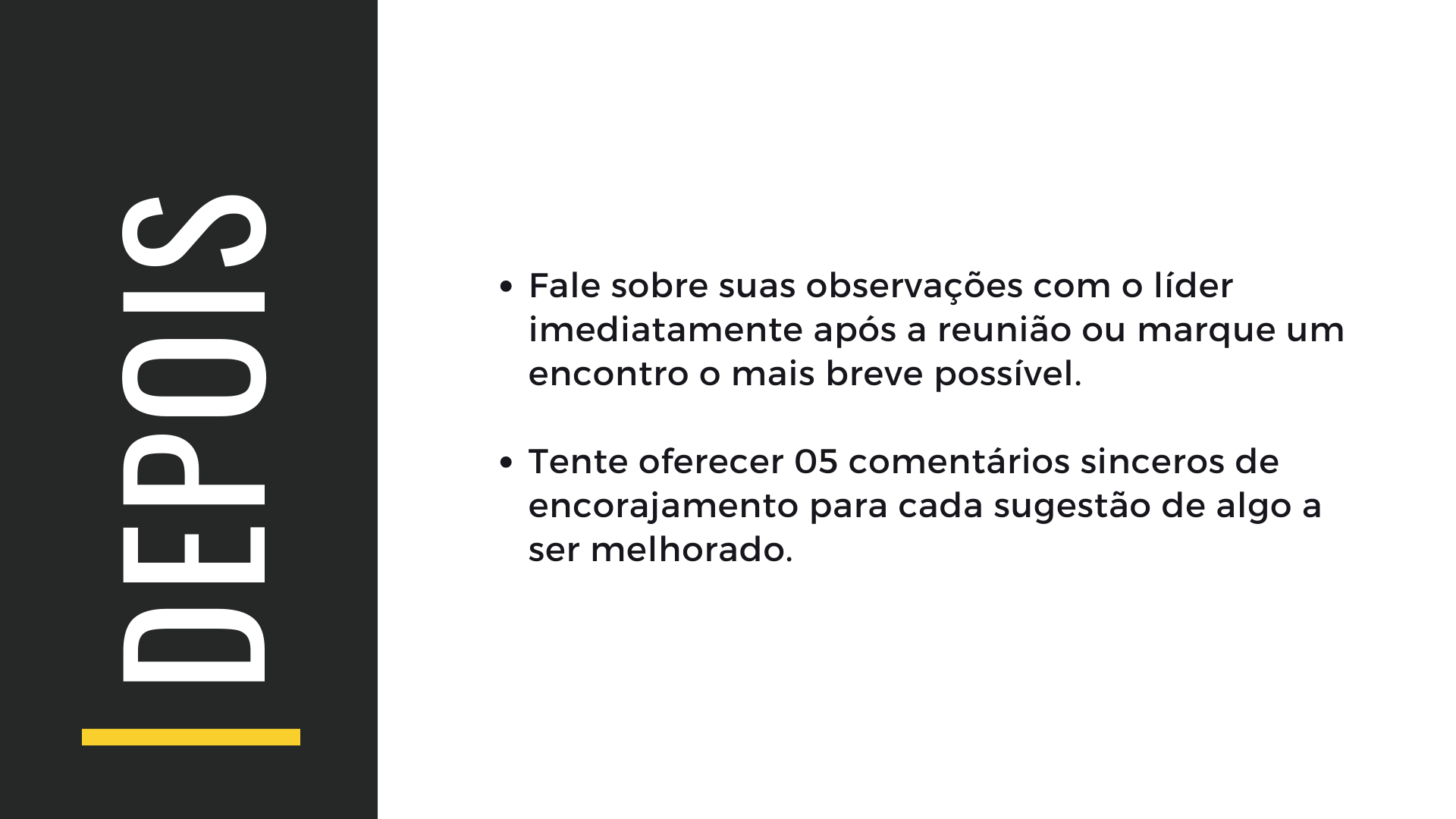 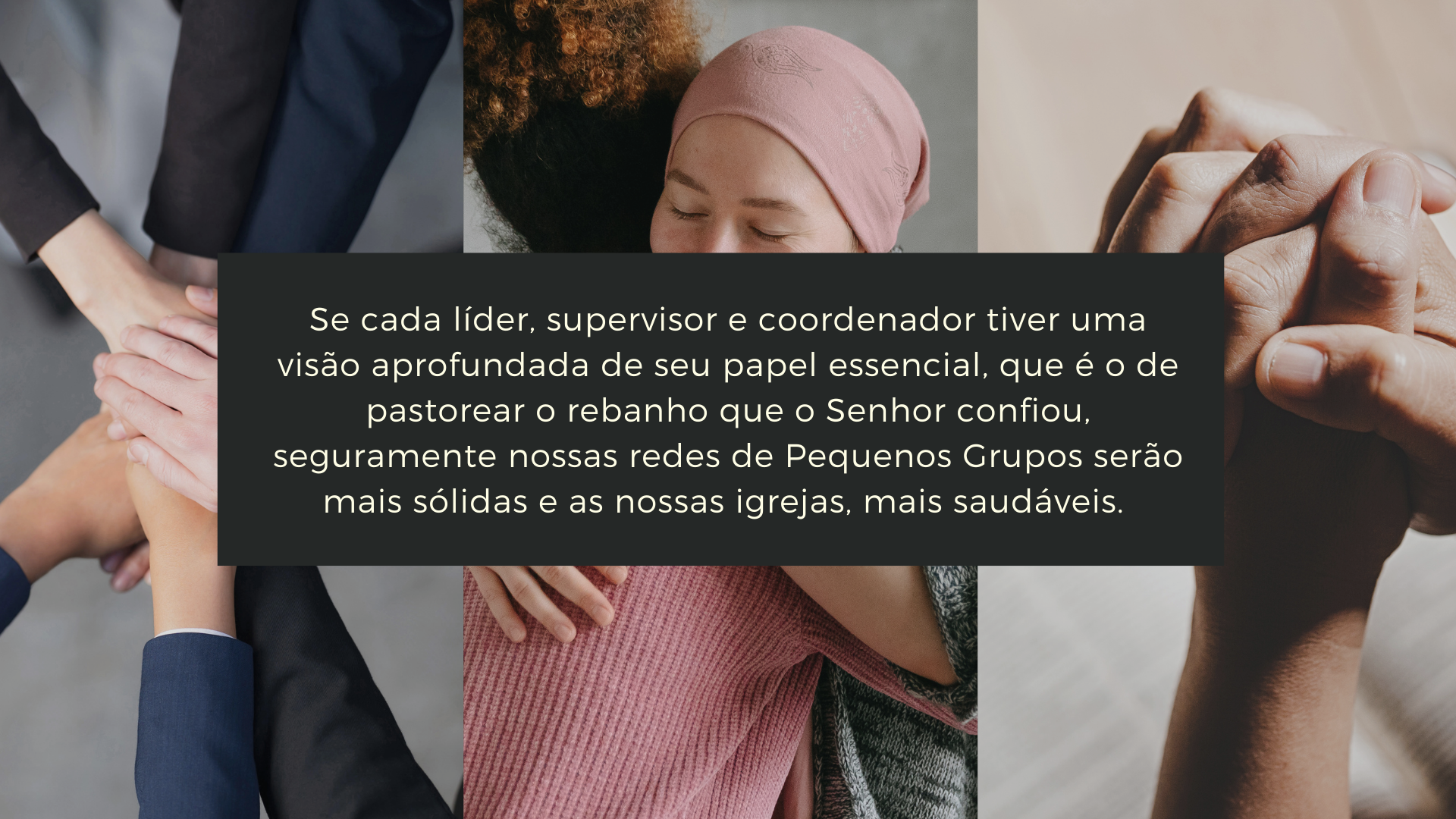 “Eu sou o bom pastor; conheço as minhas ovelhas; e elas me conhecem” (João 10.14)
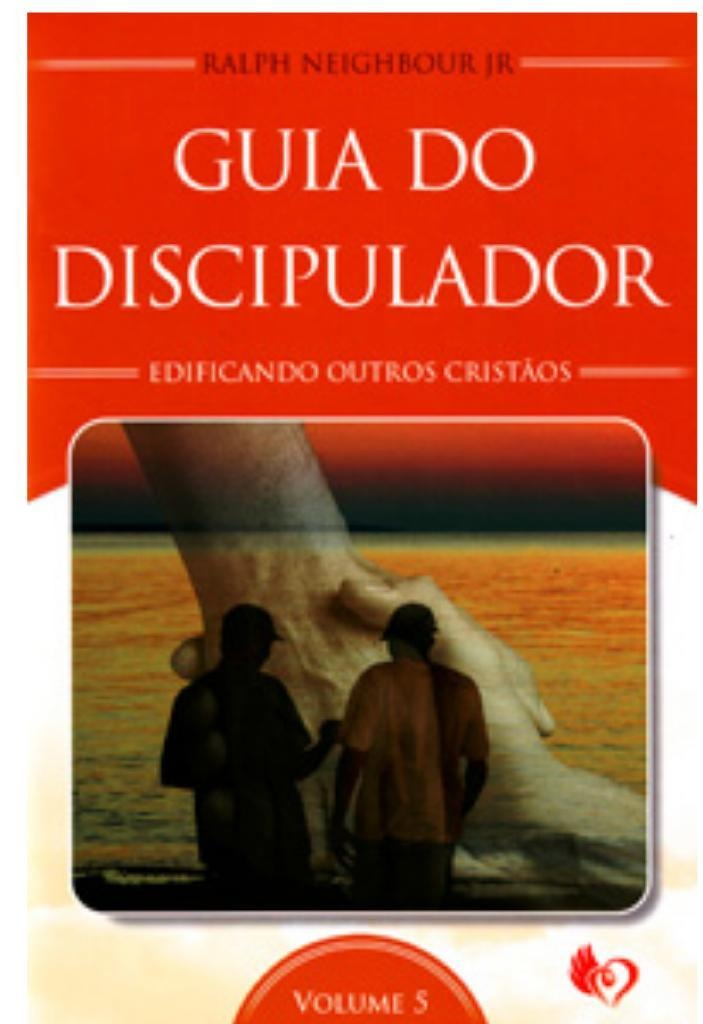 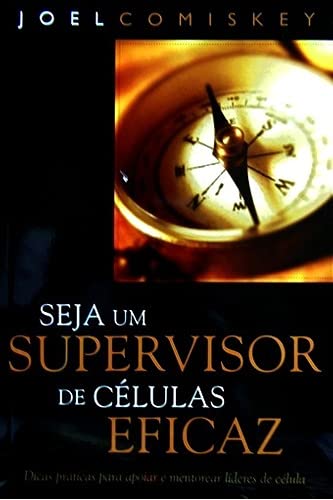 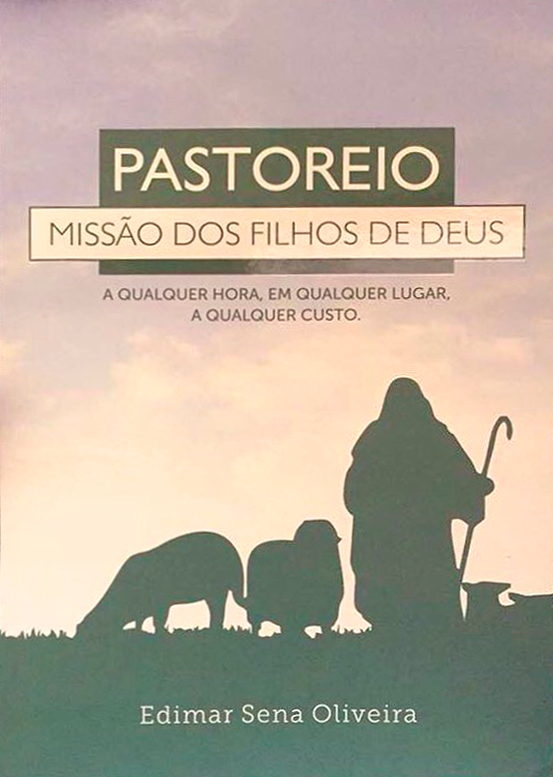